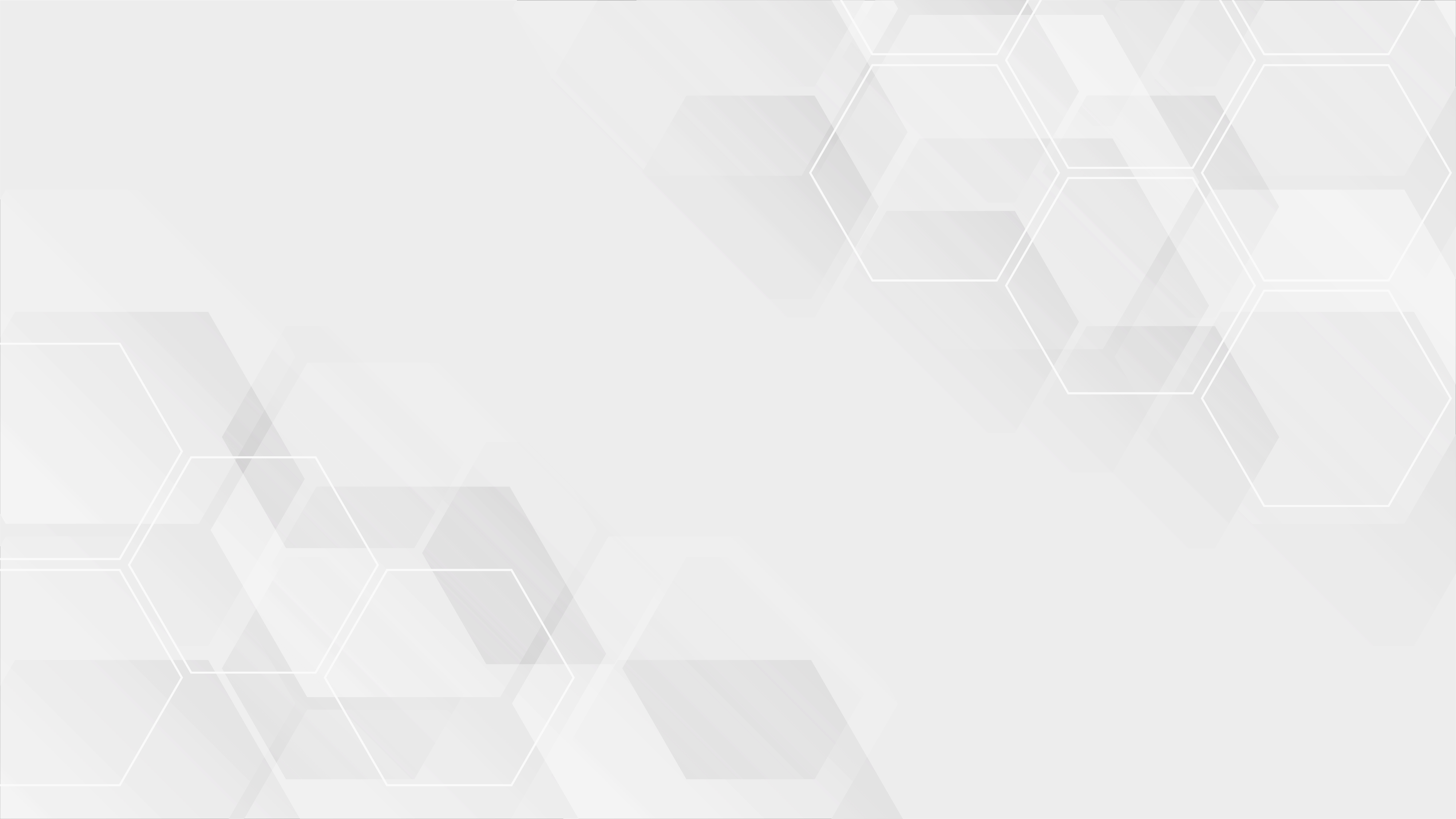 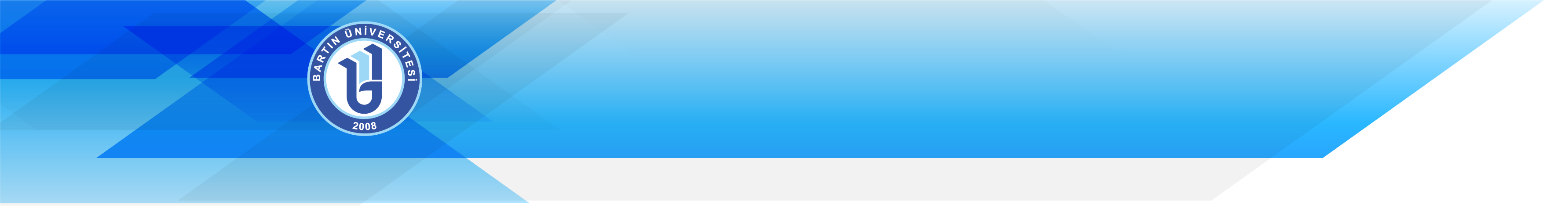 KAMU HİZMETLERİNİN SUNUMUNDA UYULACAK USUL VE ESASLARA İLİŞKİN YÖNETMELİK 

-09.03.2021-
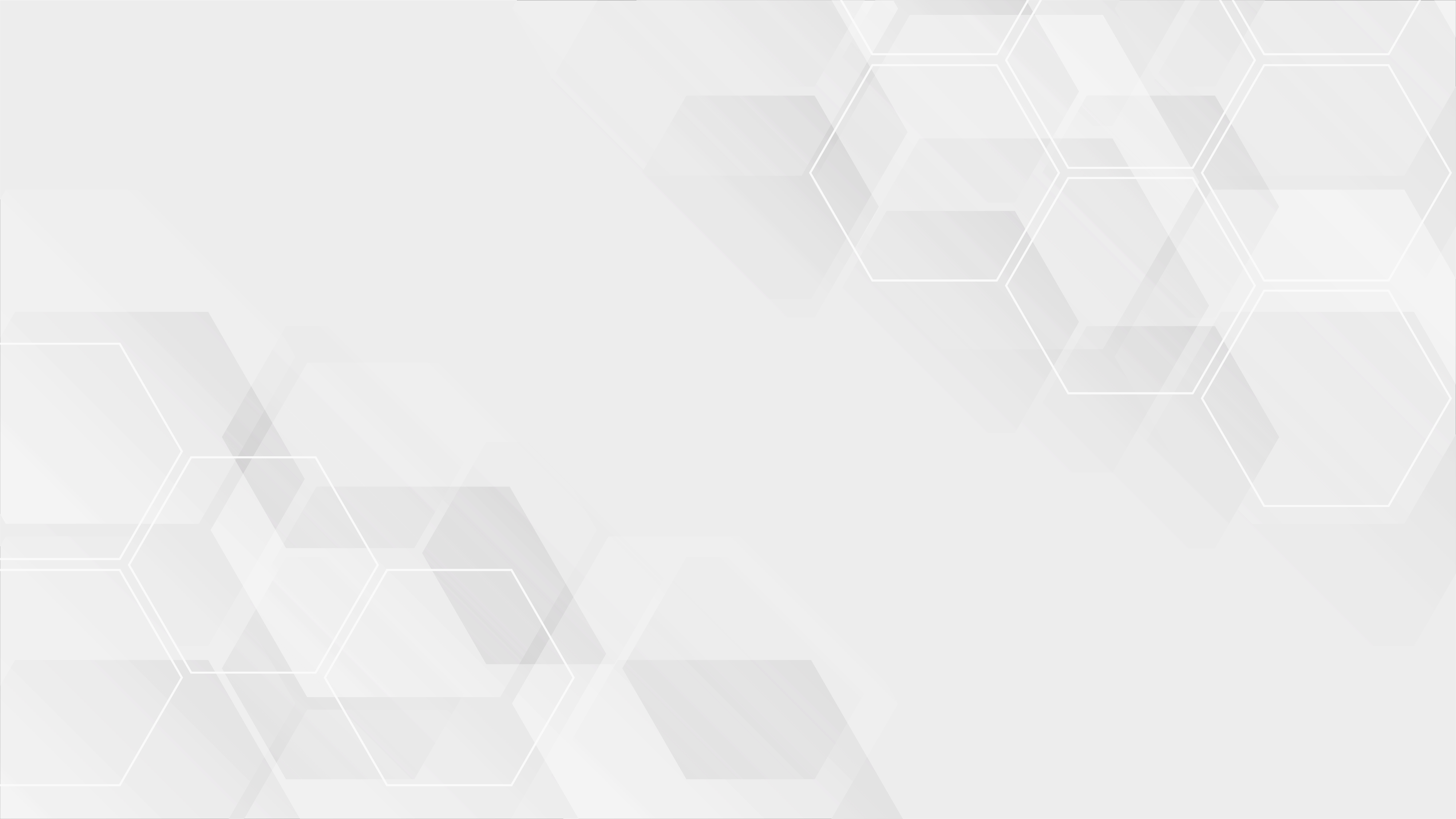 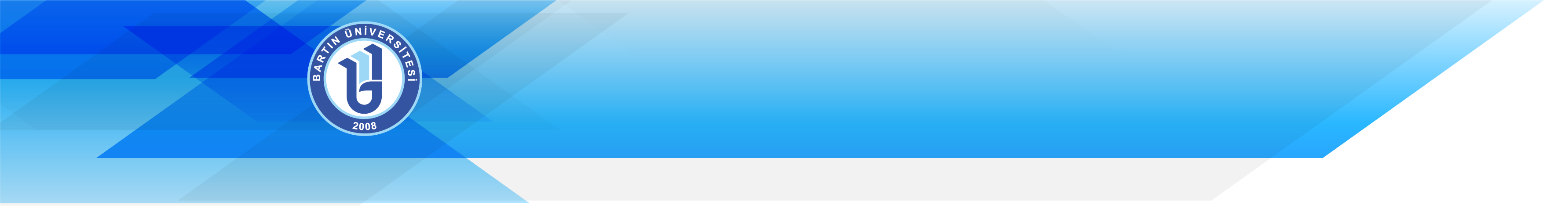 AMAÇ
Bu Yönetmeliğin amacı; etkin, verimli, hesap verebilir, vatandaş beyanına güvenen ve şeffaf bir kamu yönetimi oluşturmak; kamu hizmetlerinin hızlı, kaliteli, basitleştirilmiş ve düşük maliyetli bir şekilde yerine getirilmesini sağlamak üzere, idarelerin uyması gereken usul ve esasları düzenlemektir.
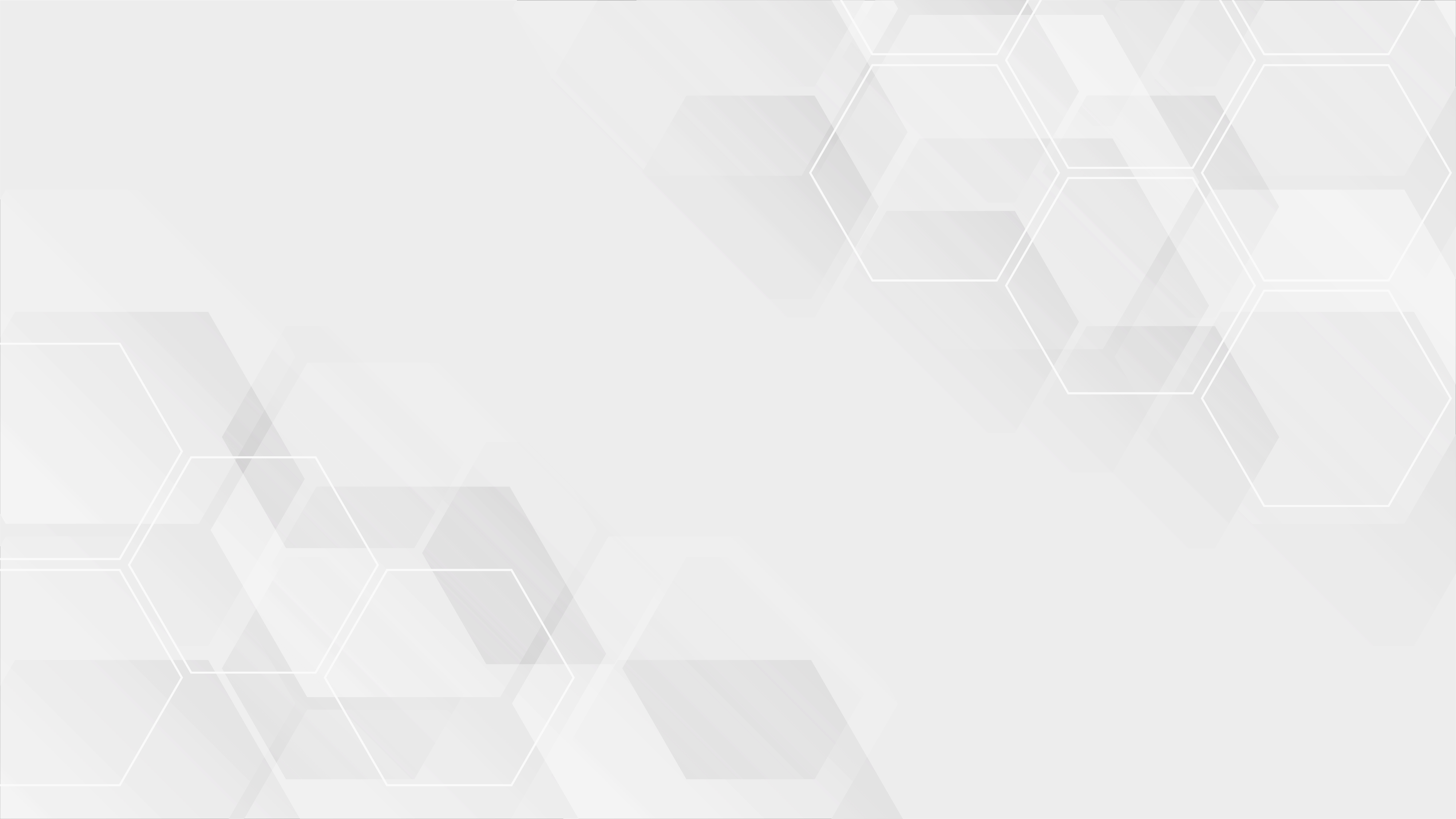 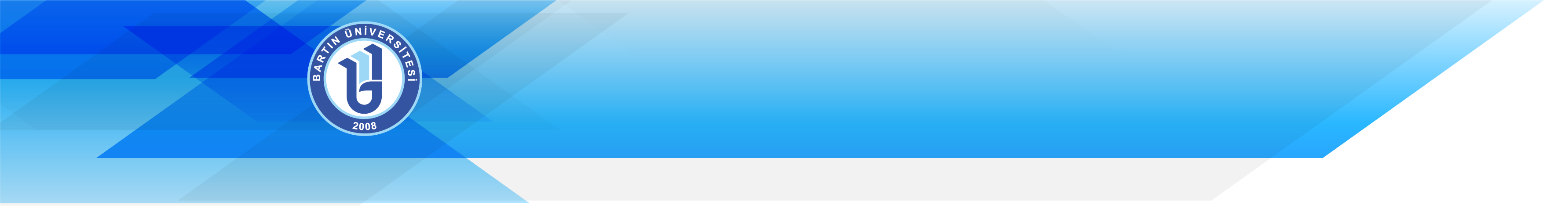 DAYANAK
Bu Yönetmelik, 10/10/1984 tarihli ve 3056 sayılı Başbakanlık Teşkilatı Hakkında Kanun Hükmünde Kararnamenin Değiştirilerek Kabulü Hakkında Kanunun 2 nci ve 33 üncü maddelerine dayanılarak hazırlanmıştır.
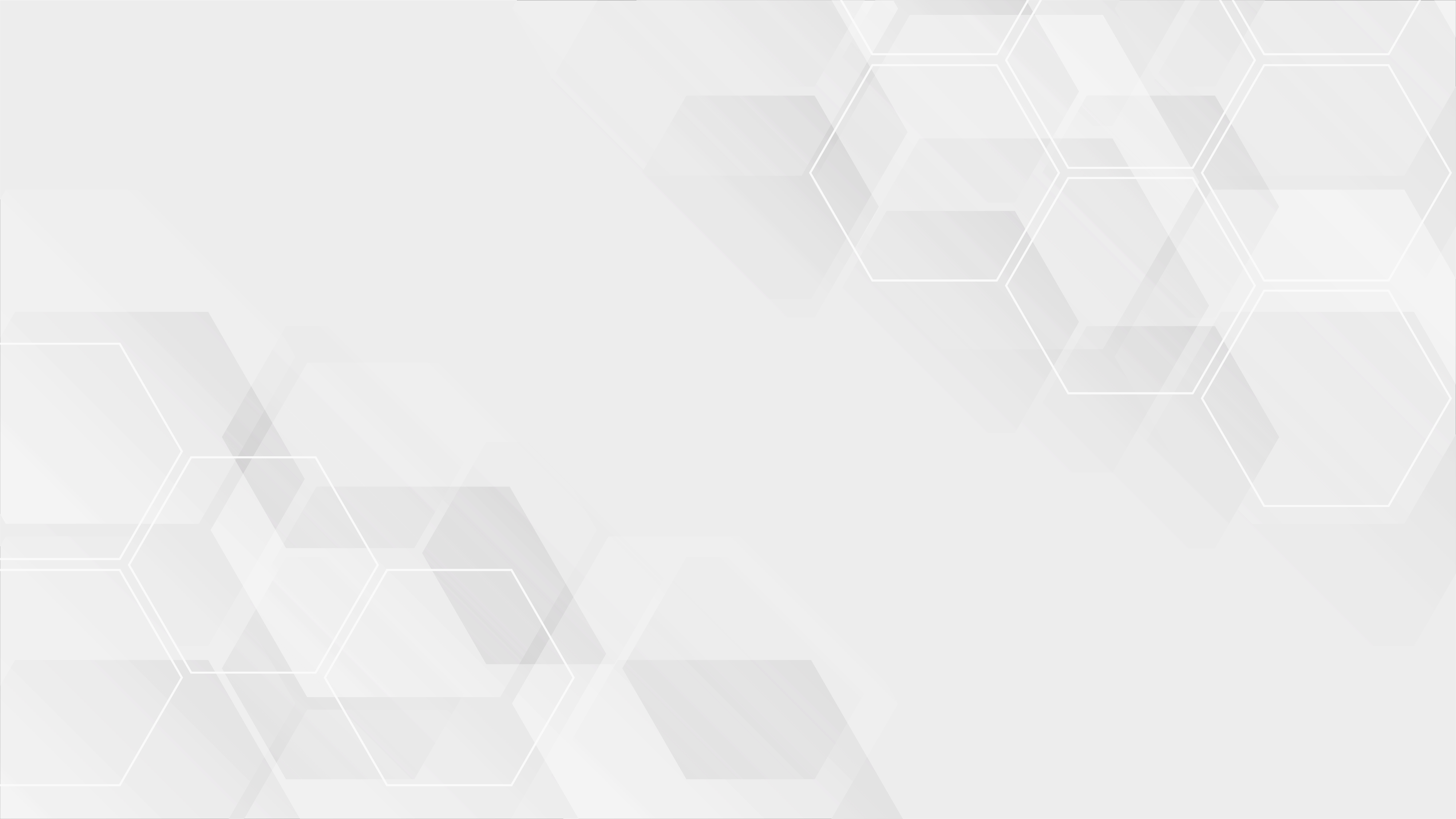 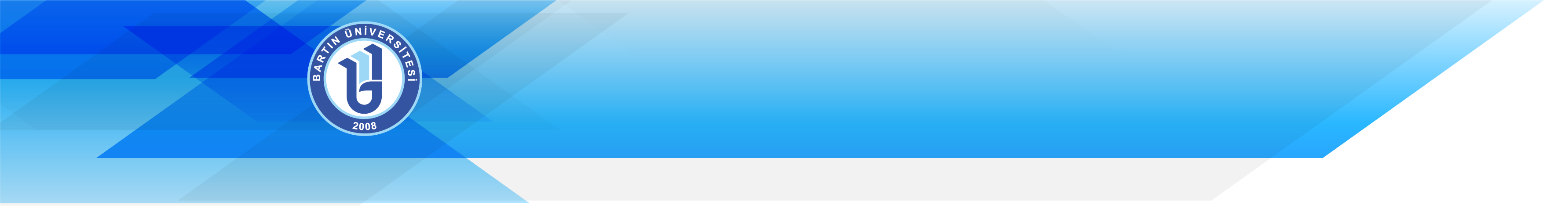 KAMU HİZMETLERİNDE İLK KADEMEDE VE VATANDAŞA EN YAKIN YERDE SUNULMASI
Kamu hizmetlerinin, başvuru yapılan ilk kademeden sunulması ve sonuçlandırılması, başvuru mercii ile karar/onay mercii arasında birden fazla kademe oluşturulmaması esastır. İdare, başvuruların, doğrudan kamu hizmetini sunan birime yapılmasını ve ilk kademede sonuçlandırılmasını sağlamak için gerekli tedbirleri alır.
İdare, hizmetlerin vatandaşa en yakın yerden sunulabilmesi amacıyla gerekli görülen mahallerde geçici veya sürekli bürolar açabilir.
İdare, sunduğu hizmetlerin her birini yerine getirecek birim ve görevlileri tespit eder. Taşra teşkilatı, tespit edilen birim ve görevlileri bulundukları yerin en büyük mülkî idare amirine bildirir.
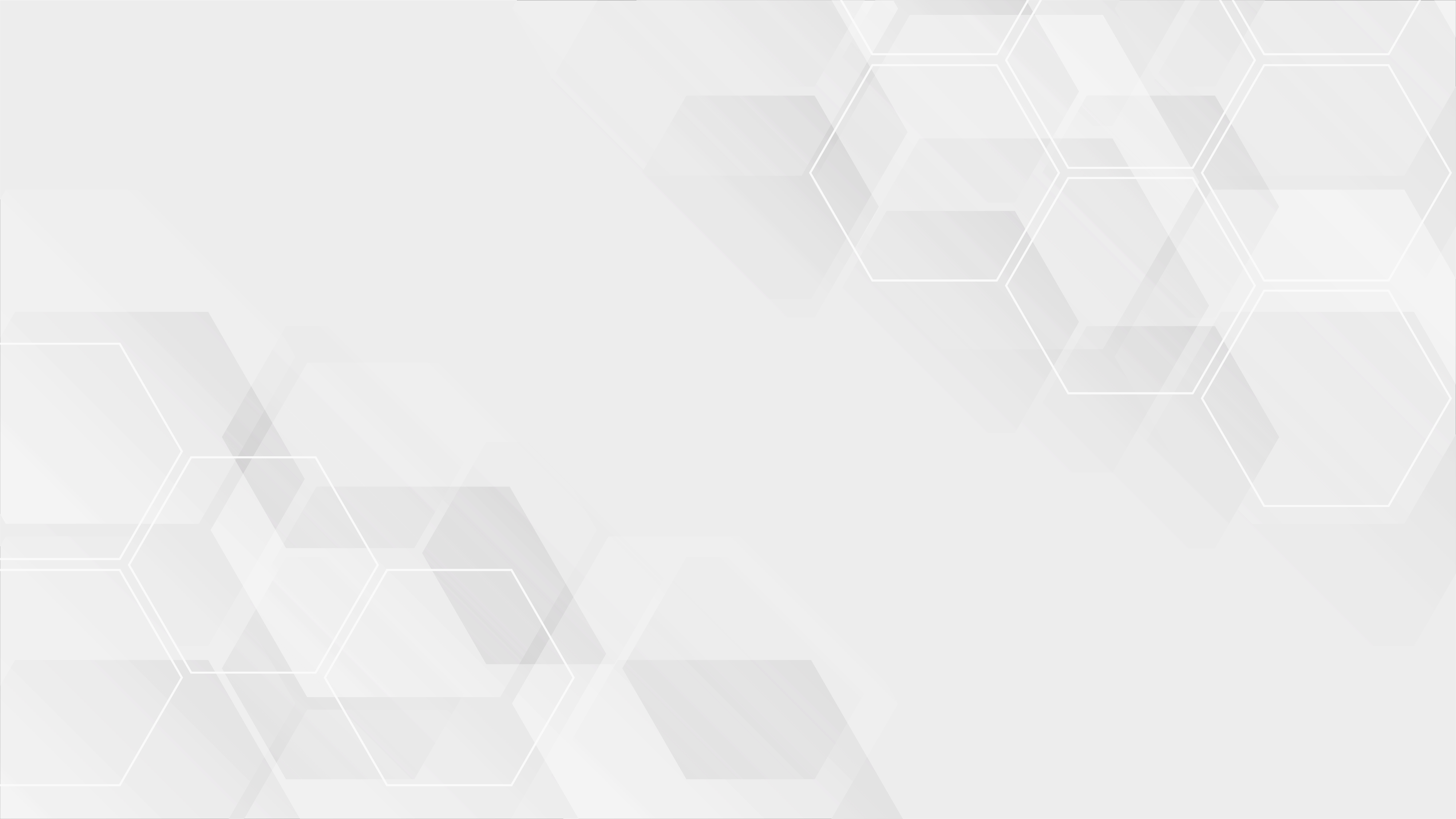 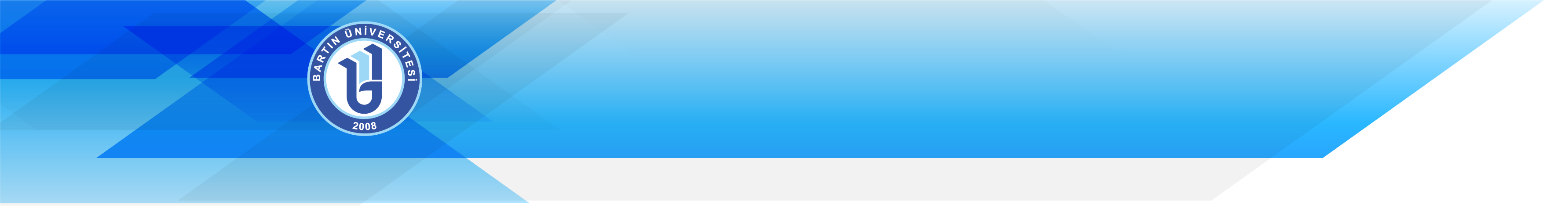 KAMU HİZMETLERİNİN ELEKTRONİK ORTAMDA SUNULMASI
Basılı ortamdaki bilgi ve belgelerin elektronik ortama taşınması ve veritabanlarının diğer idarelerle paylaşılması esastır.

İdare, başvuruların elektronik ortamda da yapılmasına, sürecin başvuru sahibince izlenebilmesine ve sonucun ilgilisine elektronik ortamda iletilmesine yönelik tedbirleri alır ve hizmetin e-Devlet Kapısına entegrasyonunu sağlar.
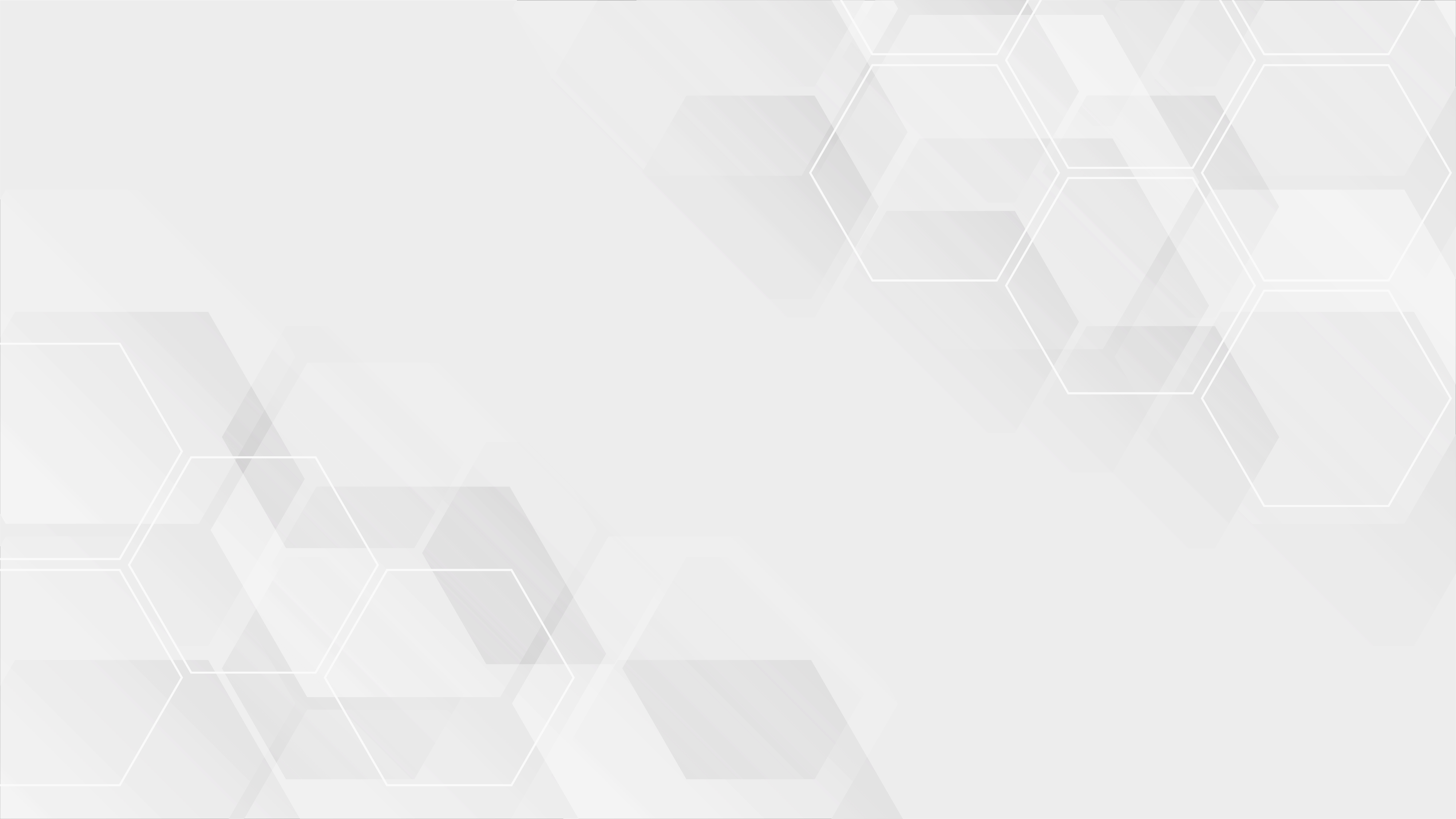 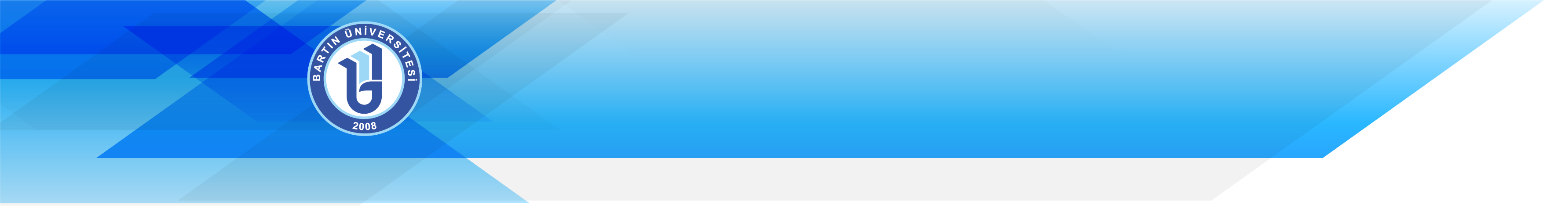 VATANDAŞIN BİLGİLENDİRİLMESİ
Kanunî sınırlamalar saklı kalmak kaydıyla idare, sunduğu hizmetlere ilişkin bilgileri ve mevzuatı, basılı ya da elektronik ortamda duyurur.

İdare, sunduğu kamu hizmetlerinin envanterini ek-1’e göre oluşturarak kurumsal internet sayfasında ve e-Devlet Kapısında en güncel şekli ile yayınlar.
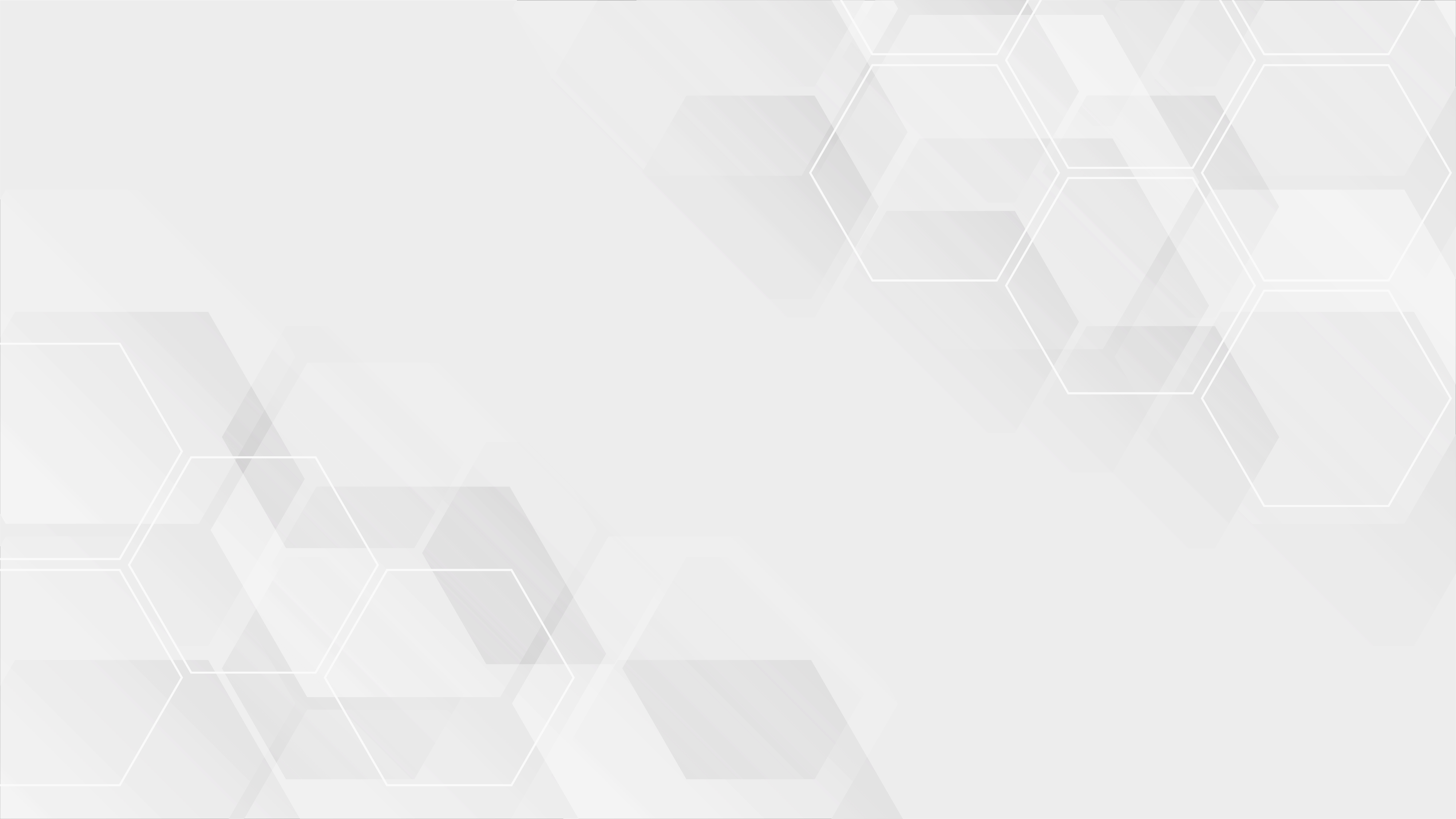 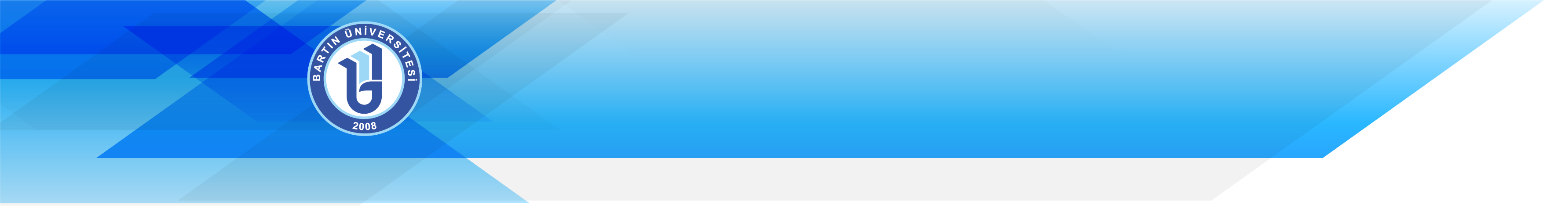 HİZMET STANDARTLARI OLUŞTURMA
İdareler, ek-2’de yer alan örneğe göre hizmet standartlarını oluşturur. Ek-3’te belirtilen açıklamalara göre oluşturulan hizmet standartları tablosunda; hizmetin adı, başvuruda istenen belgeler, hizmetin ne kadar sürede tamamlanacağı ve şikâyet mercilerine ilişkin bilgiler yer alır. Bu tablo, hizmeti doğrudan sunan birimlerce vatandaşların kolayca görebileceği panolarda, kurumsal internet sayfalarında ve e-Devlet Kapısında duyurulur. Ayrıca, idarenin danışma masalarında da istenilen belgeleri gösteren dokümanlar bulundurulabilir ve talep edenlere ücretsiz olarak verilir.
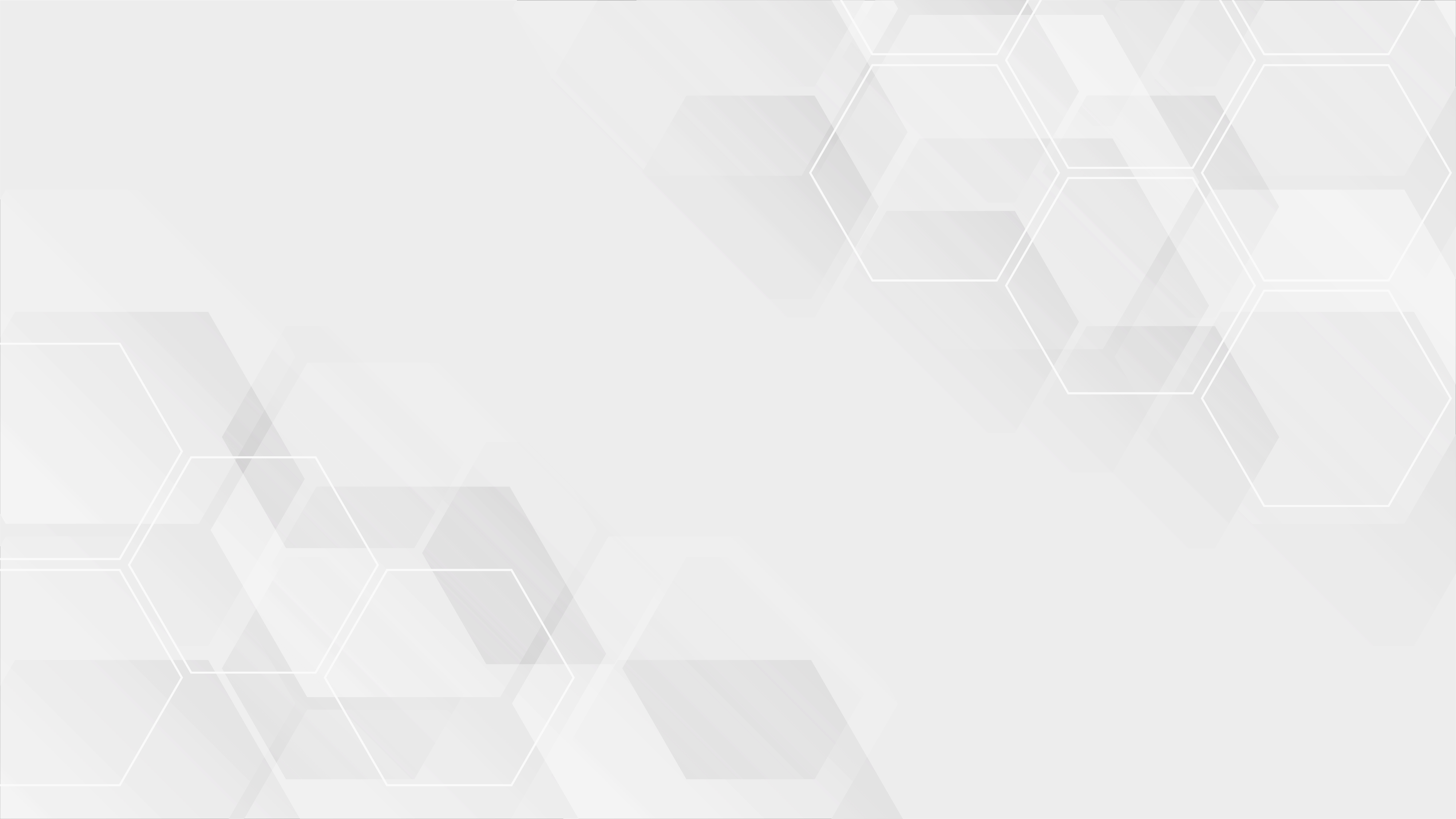 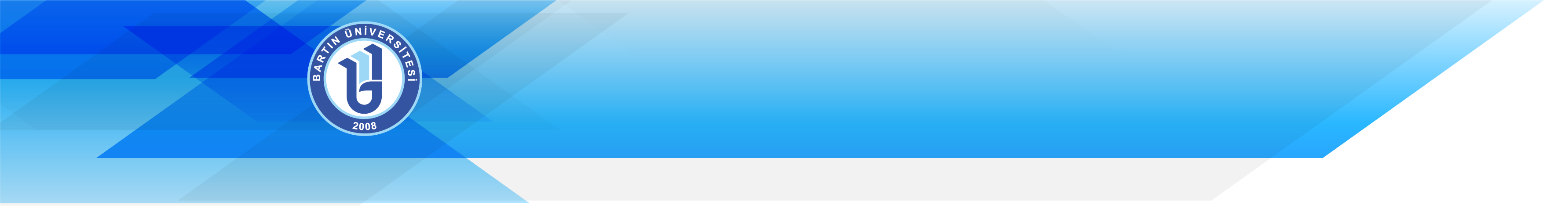 ÖZÜRLÜLERLE İLGİLİ TEDBİRLER
İdare, sunduğu kamu hizmetlerinin özürlüler tarafından kolayca erişilebilir olması için gerekli tedbirleri alır.
BAŞVURU SAHİBİNDEN BİLGİ VE BELGE İSTENMESİNE İLİŞKİN ESASLAR
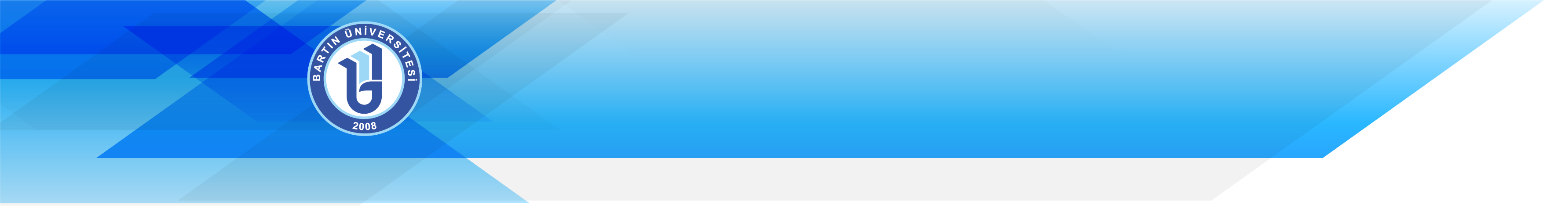 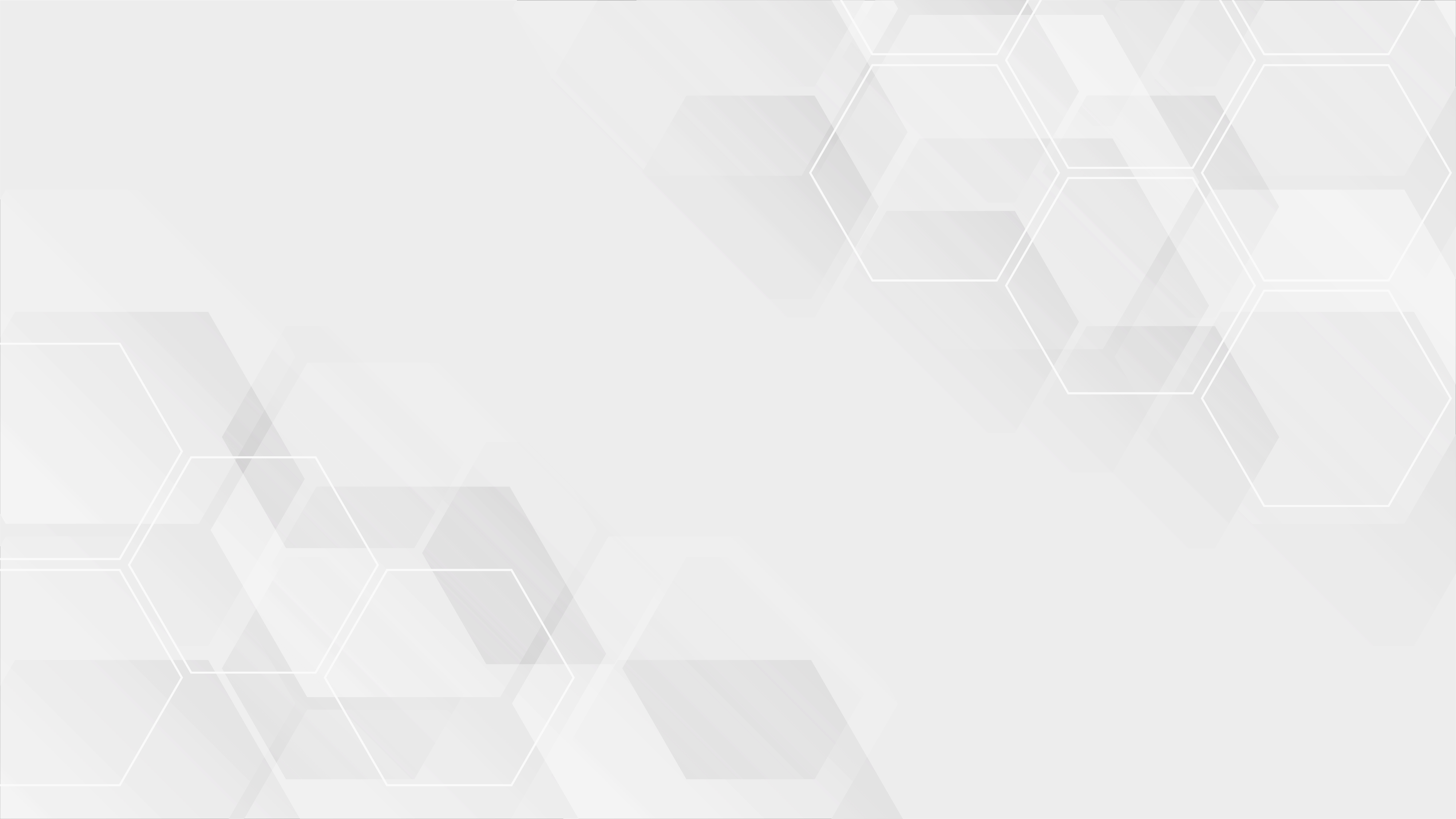 İdare, hizmetleri yerine getirirken başvuru sahibinden istediği bilgi ve belgelerle ilgili düzenlemelerinde aşağıdaki ölçütleri esas alır:

Düzenlemeler beyan esas alınacak şekilde hazırlanır.

Zorunlu olmadıkça, işlemin tekemmülü aşamasına kadar belge talep edilmez.

İş sınavlarına müracaat safhasında sadece sınav için gerekli belgeler istenir; göreve başlamak için gereken belgeler ise sınavı kazananlardan istenir.
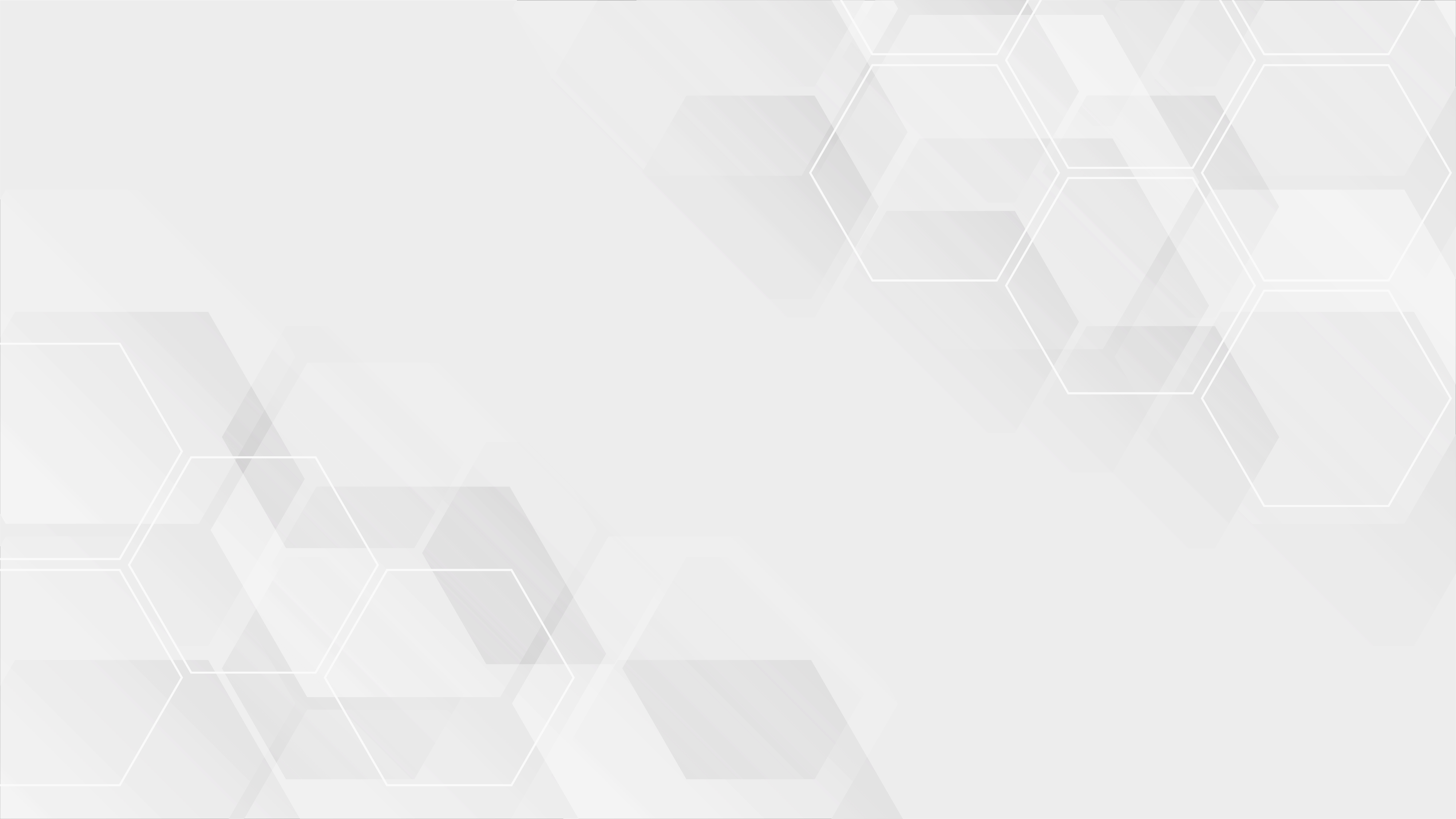 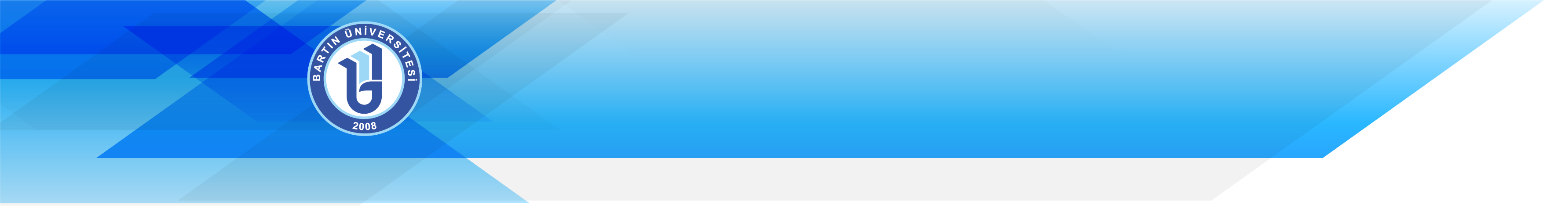 BAŞVURU SAHİBİNDEN BİLGİ VE BELGE İSTENMESİNE İLİŞKİN ESASLAR
İdarenin görevi gereği kendisinde bulunan bilgi ve belgeler ile daha önce başvuru sahibinden alınarak kurum kayıtlarına aktarılan ve değişmediği başvuru sahibi tarafından beyan edilen belgeler yeniden istenmez.

İstenen belgenin aslının getirilmesi hâlinde, belgenin fotokopisi, aslına uygunluğu kontrol edildikten sonra ilgili görevli tarafından isim ve unvan yazılarak tasdik edilir.

Diğer idarelerin elektronik ortamda paylaşıma açtığı bilgi ve belgeler, başvuru sahibinden istenmez. Ancak, bu bilgi ve belgelere kolayca erişim için gerekli bilgiler istenebilir.
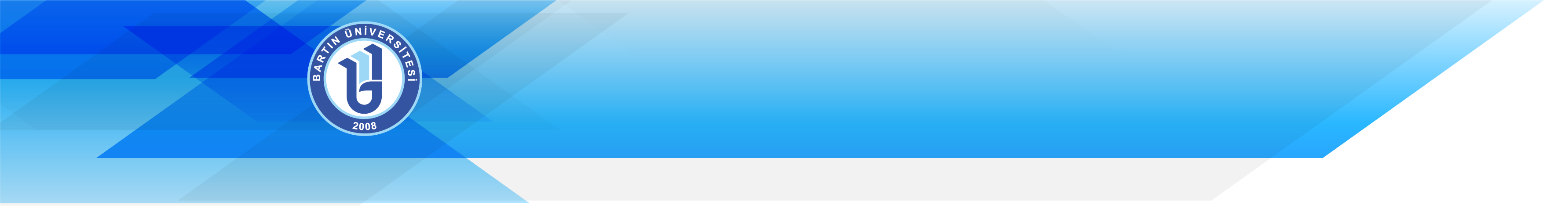 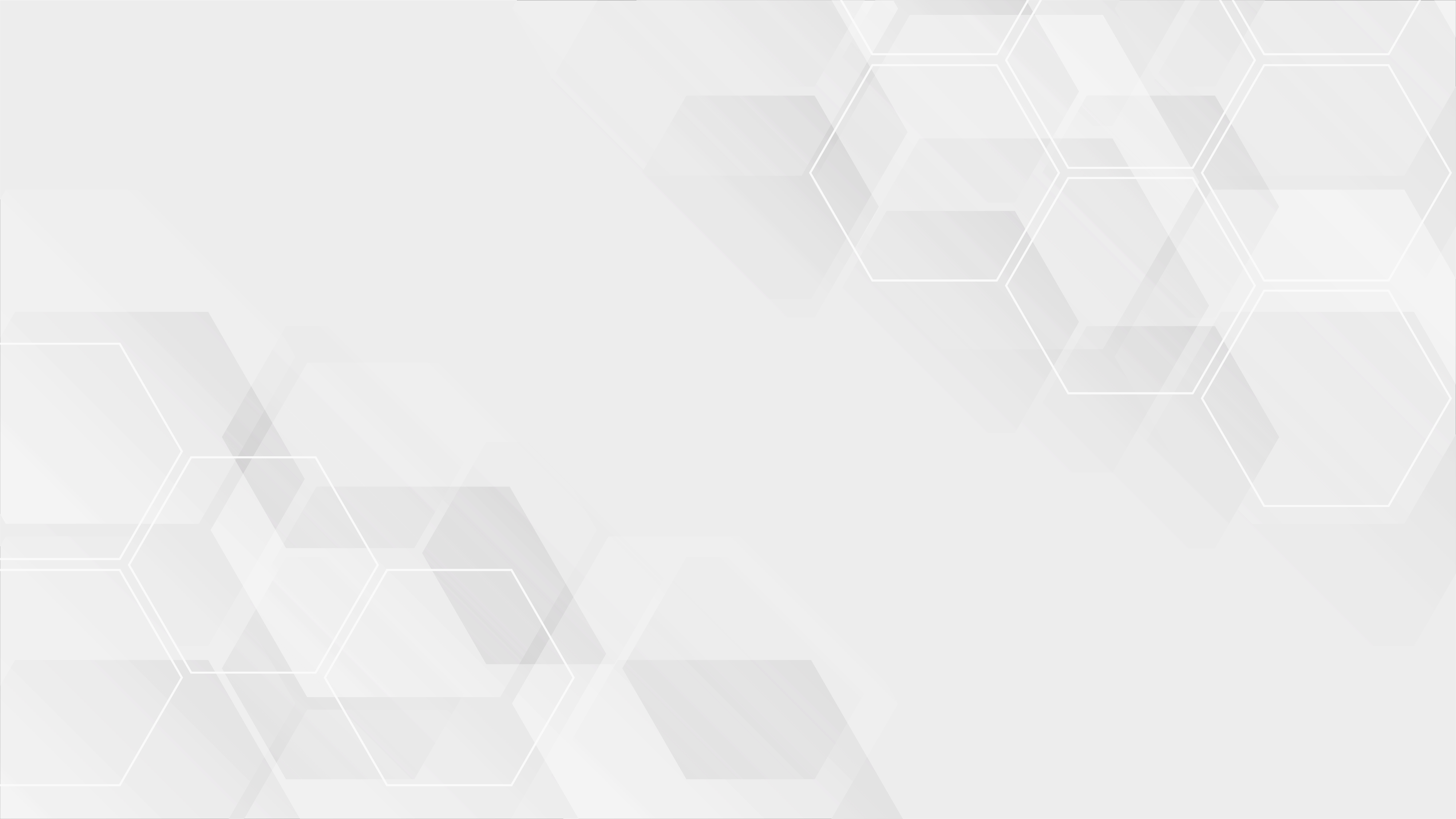 BAŞVURU SAHİBİNDEN BİLGİ VE BELGE İSTENMESİNE İLİŞKİN ESASLAR
Başvuru sahibinden adlî sicil kaydı istenmez, bunun yerine yazılı olarak beyan istenir. Başvurunun form kullanılarak yapıldığı hâllerde, formda adlî sicil beyanı bölümü ayrılır. İdare, beyanın doğruluğunu adlî sicil bilgilerini verebilecek mercilerden teyit eder. İlgili merciler, gerekli bilgileri, teknik altyapısı hazır olan kurumlara elektronik ortamda derhal, diğer hâllerde en geç üç işgünü içinde verir.

Başvuruda istenen belgeler, idarece sayma suretiyle belirtilir. İstenen belgeler arasında, idare tarafından istenecek diğer belgeler veya benzeri belgeler gibi muğlâk ibarelere yer verilmez.

Başvuru sırasında istenen formlar idarenin internet sayfasında da yayımlanır.
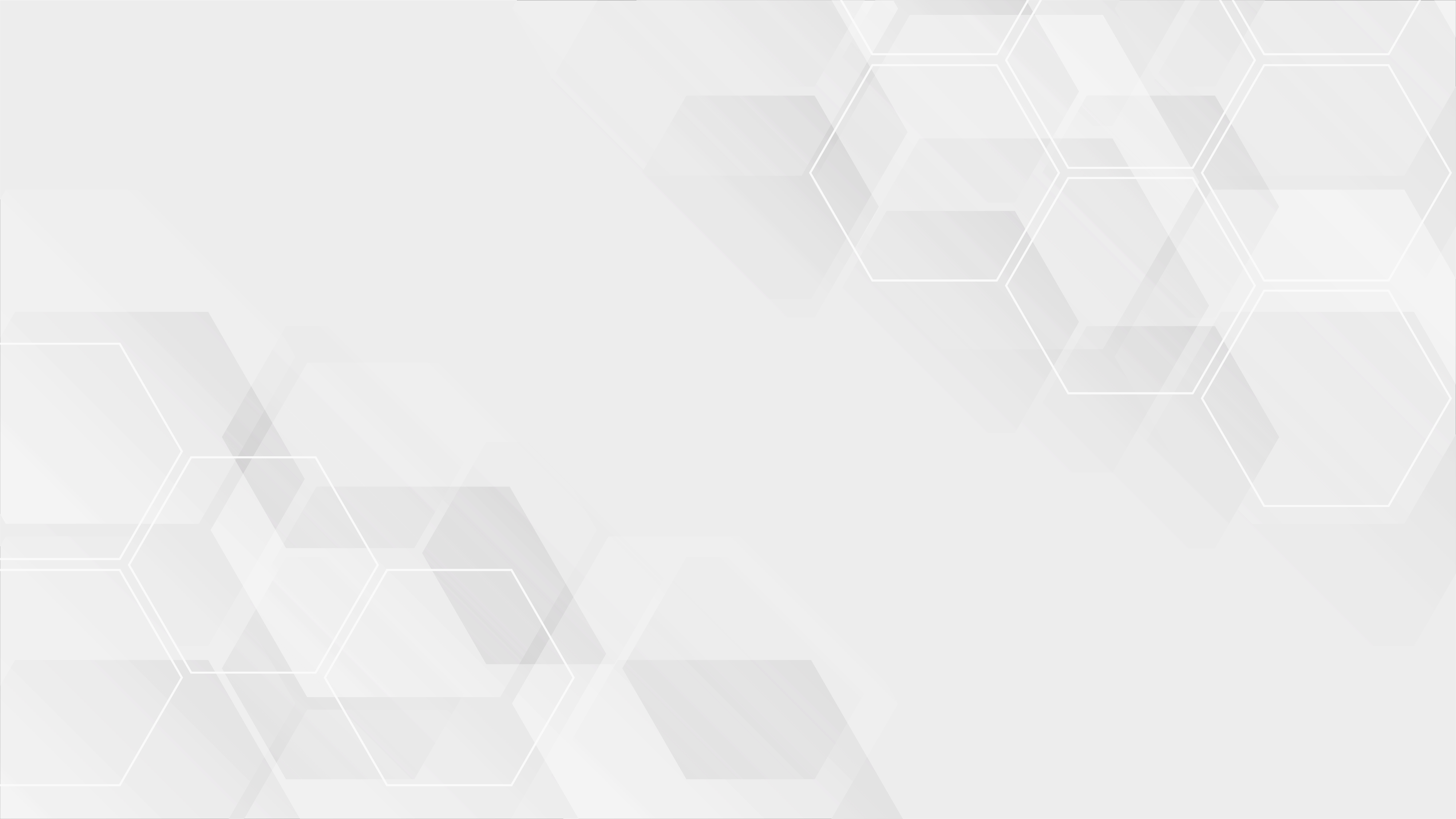 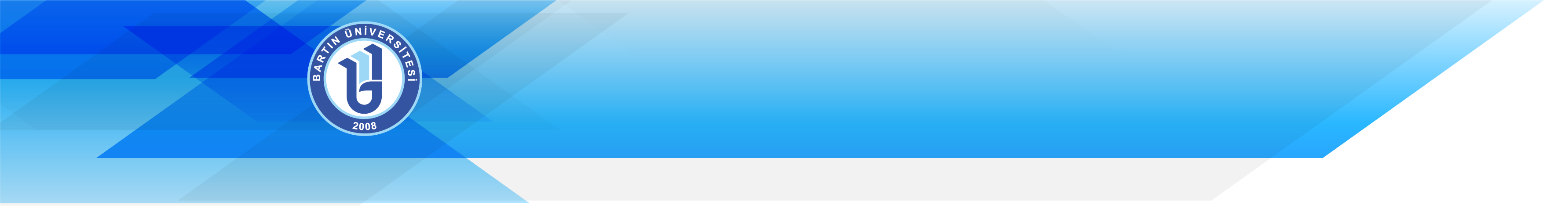 GERÇEĞE AYKIRI BELGE VERİLMESİ VEYA BEYANDA BULUNULMASI
İdare, gerçeğe aykırı belge verenler ya da beyanda bulunanlar hakkında yasal işlem yapılacağı hususunda başvuru sahiplerinin bilgilendirilmesi için gerekli tedbirleri alır.
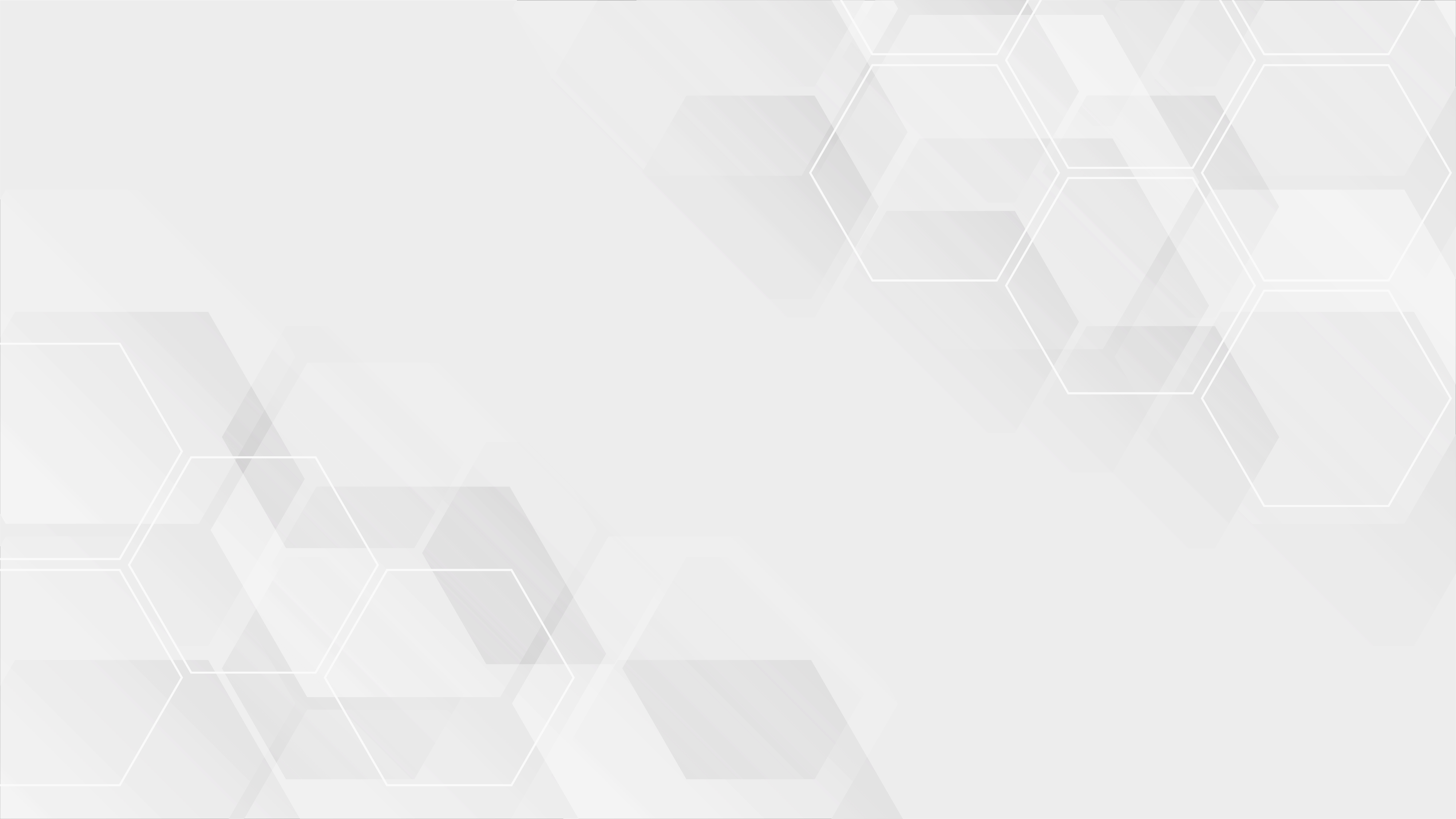 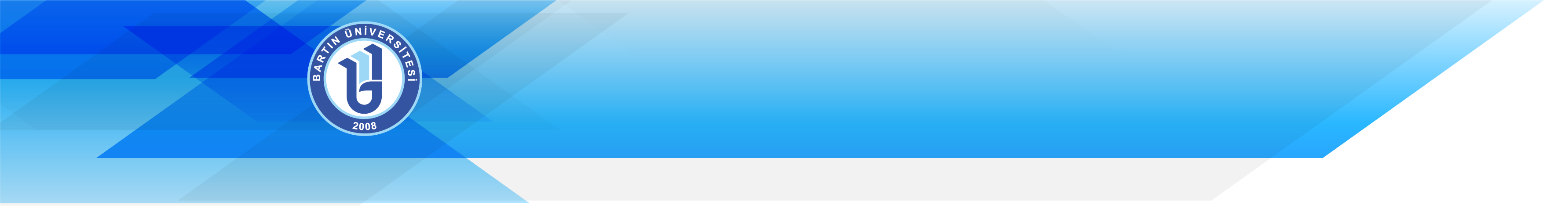 BAŞVURU SAHİPLERİNE MALÎ YÜKÜMLÜLÜKLERİNİN BİLDİRİLMESİ
Başvuruları esnasında, ödemek zorunda oldukları malî yükümlülükler, mevzuat dayanakları ile birlikte başvuru sahiplerine açıkça belirtilir.
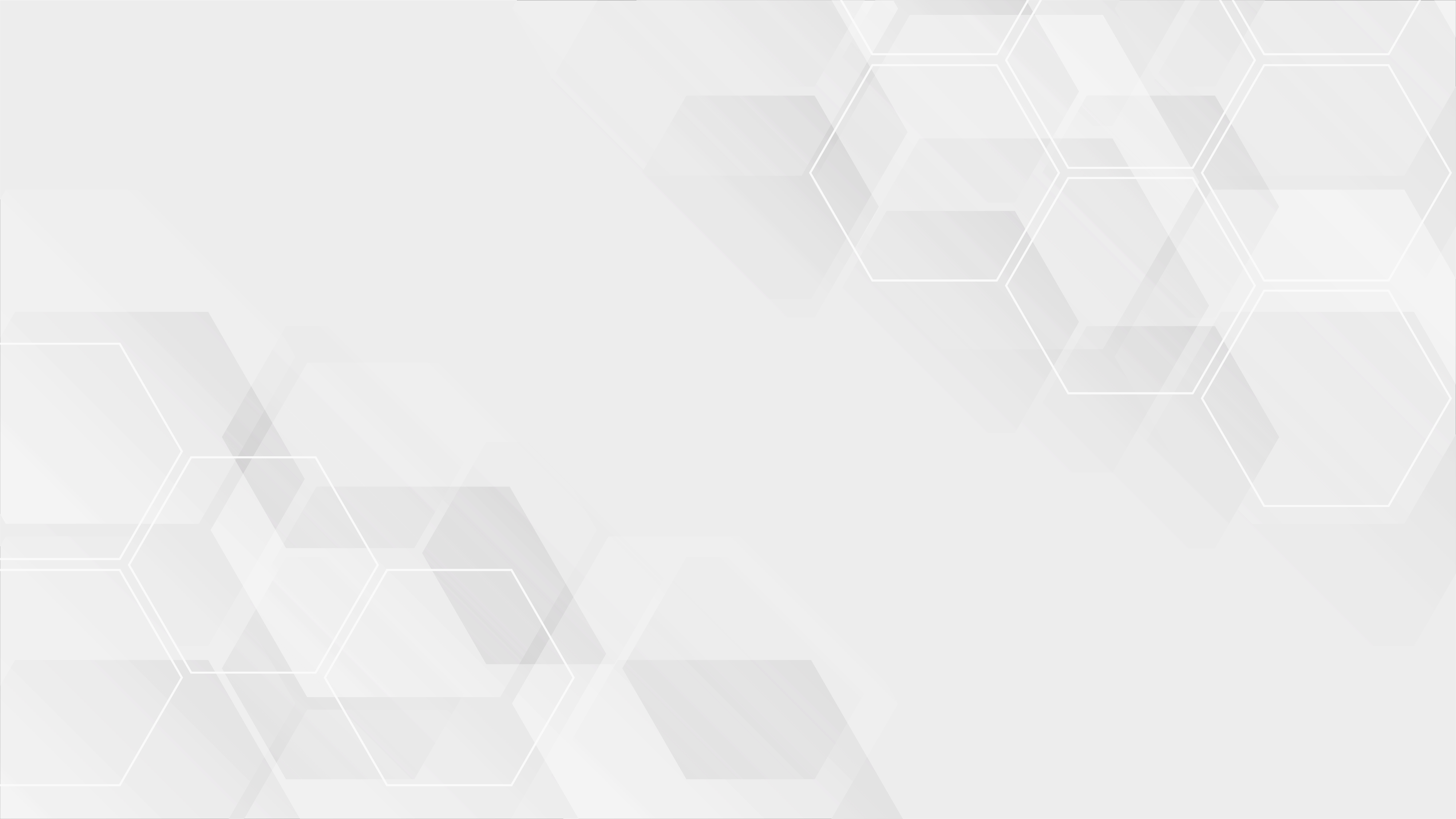 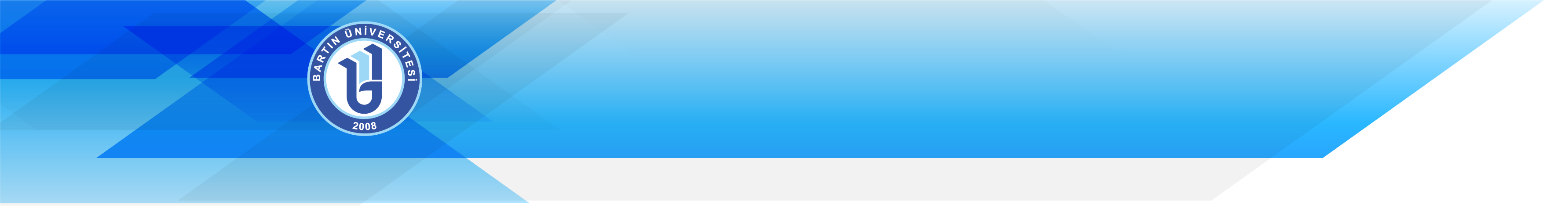 KURUM İÇİ VE KURUM DIŞI YAZIŞMA
Kurum içi ve kurum dışı görüş, bilgi ve belge talep yazıları günlü yazılır. İlgili mevzuatındaki özel hükümler saklı kalmak kaydıyla, idareler belge taleplerini en geç beş gün, bilgi ve görüş taleplerini ise en geç onbeş gün içinde yerine getirir. İdare, bilgi ve görüş yazıları için onbeş günü geçmemek üzere ek süre kullanabilir. Bu yazışmalar elektronik ortamda da yapılabilir.
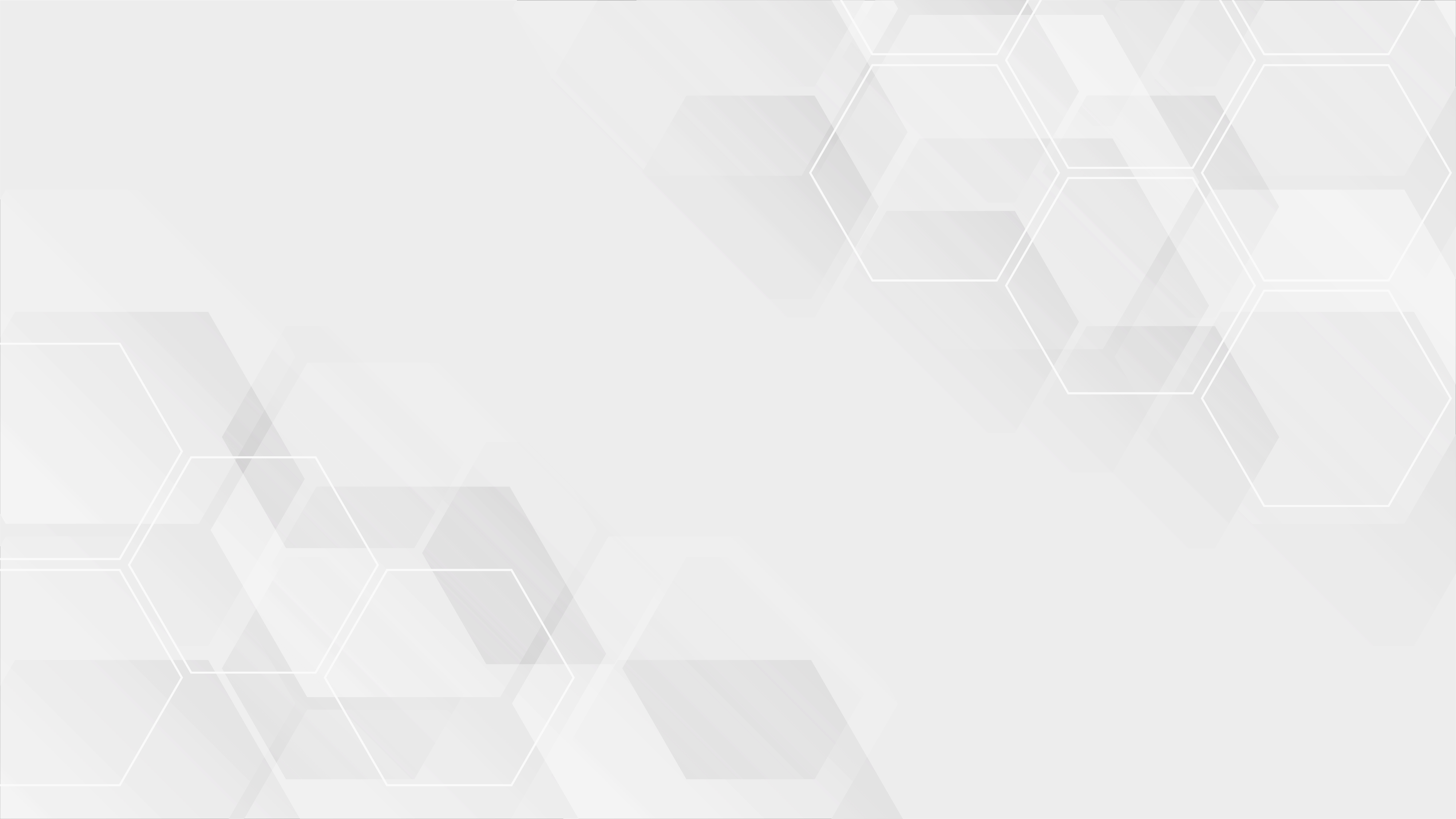 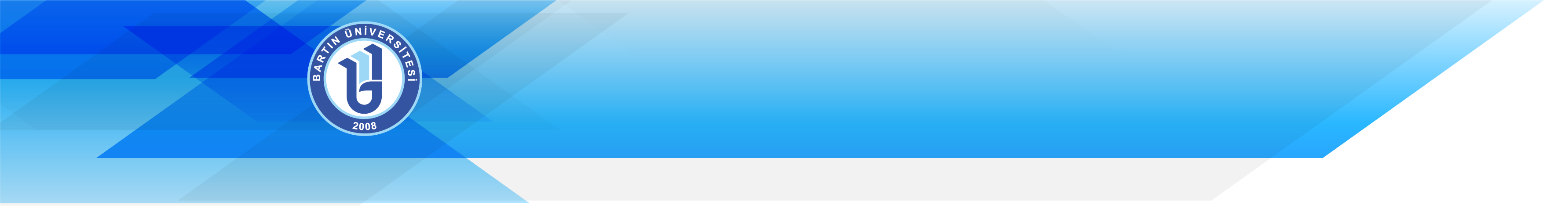 BAŞVURUNUN KABULÜ VE SONUÇLANDIRILMASI
Bizzat yapılan başvurular sırasında başvuru incelenir, anında giderilebilecek eksiklikler yazışmaya gerek kalmadan tamamlatılır. Talebi hâlinde başvuru sahibine alındı belgesi verilir. Sonradan tespit edilen eksiklikler başvuru sahibine bildirilir.

Başvurular hizmet standartlarında belirtilen süre içinde sonuçlandırılır.

Başvuru sonucunun olumsuz olması durumunda ilgiliye gerekçesi bildirilir, varsa itiraz mercii ve süresi gösterilir.
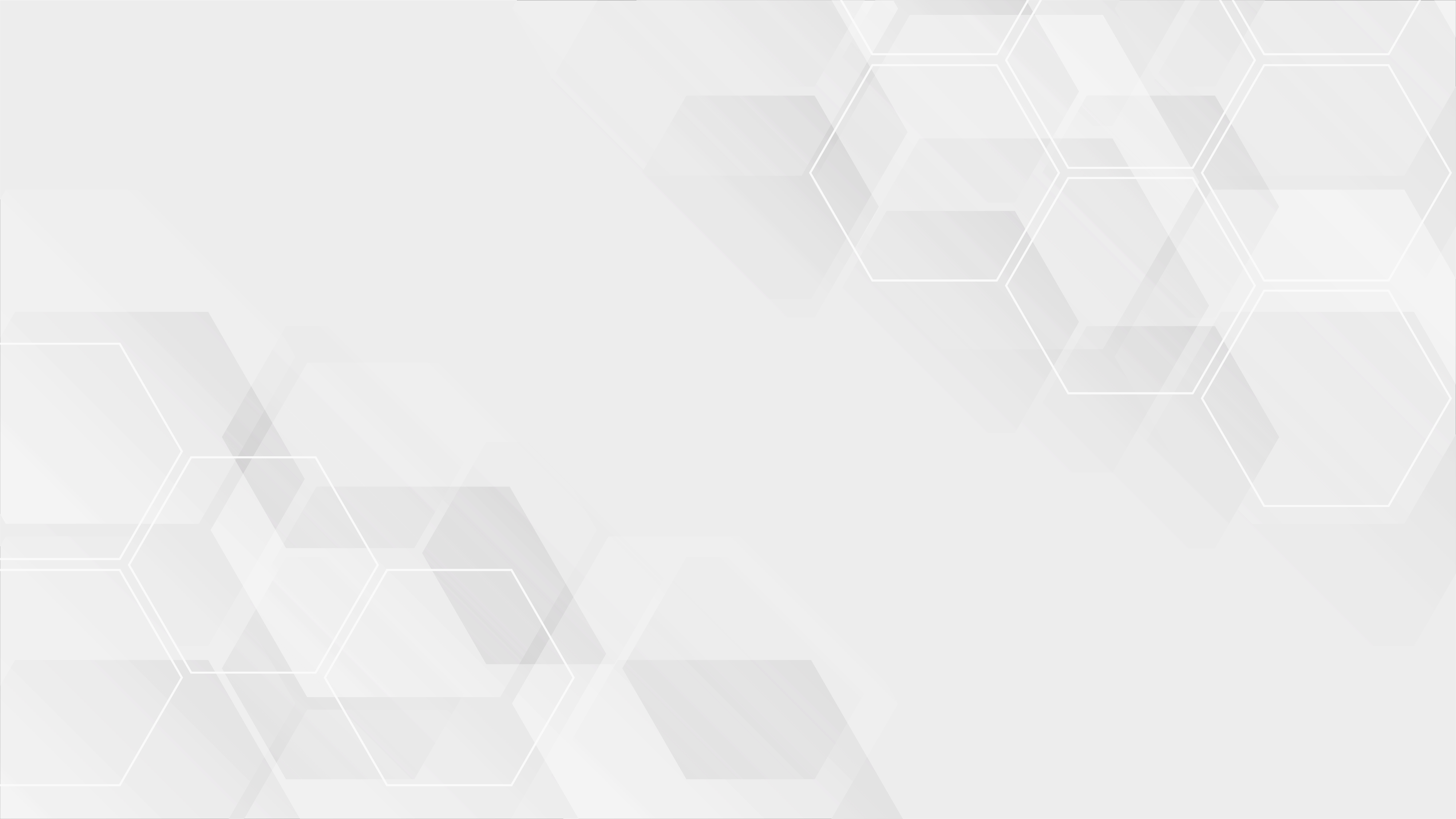 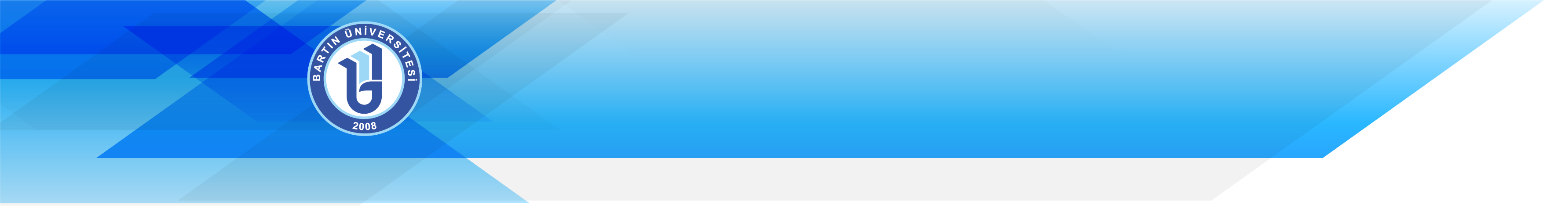 YÖNETMELİĞE UYUM
İdareler, bu Yönetmelikte öngörülen hususlara ilişkin gerekli her türlü idarî, teknik ve hukukî düzenlemeleri bu Yönetmeliğin yayımı tarihinden itibaren altı ay içinde gerçekleştirir.
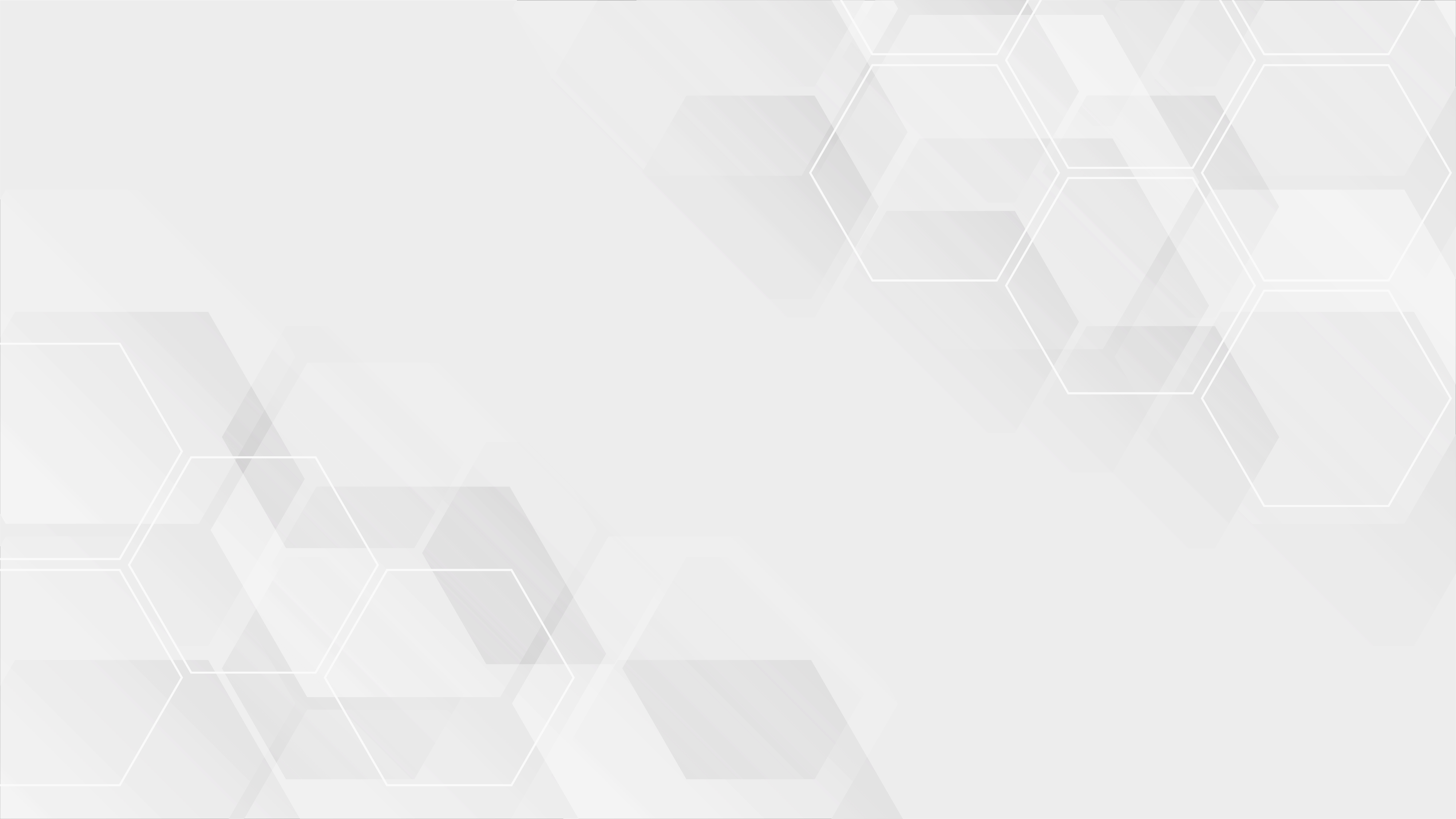 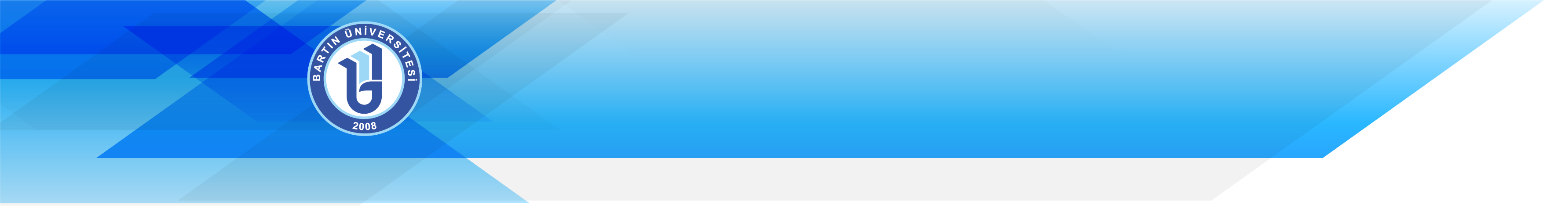 İLGİNİZ VE SABRINIZ İÇİN TEŞEKKÜR EDERİM….